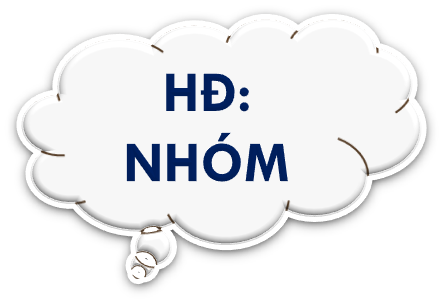 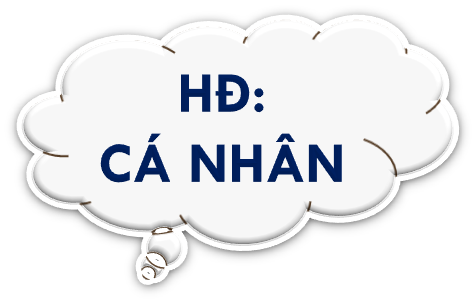 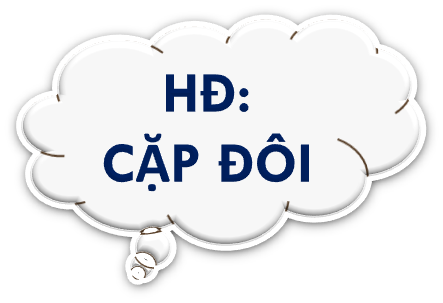 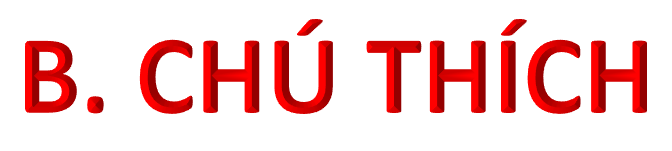 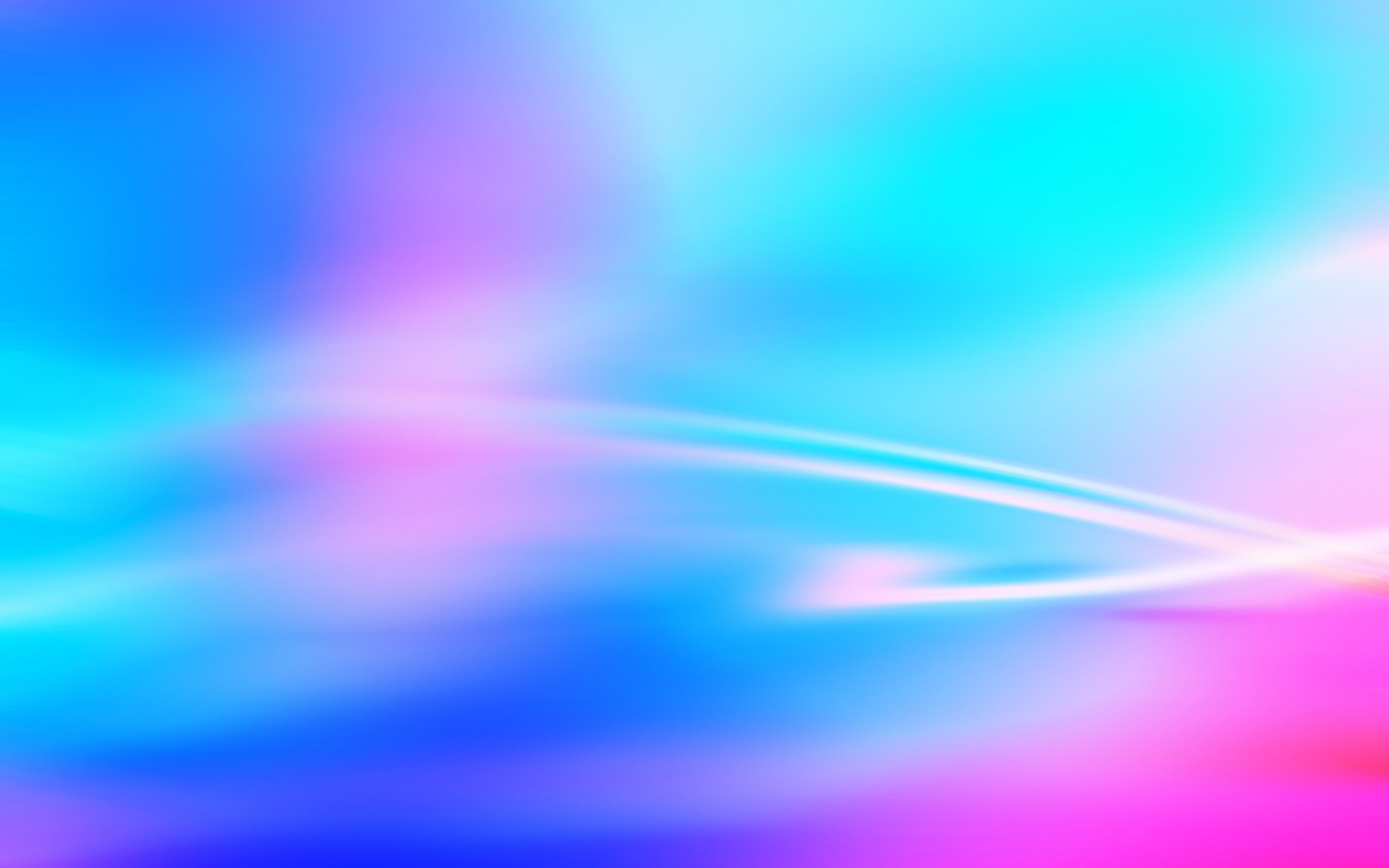 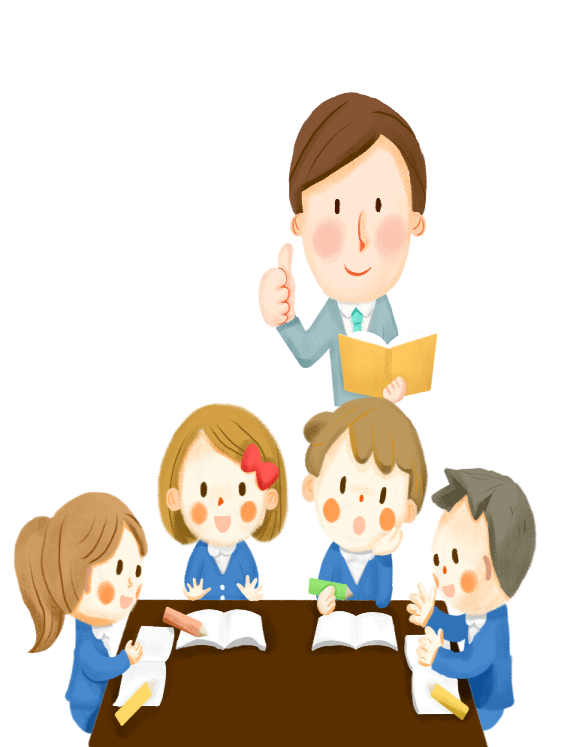 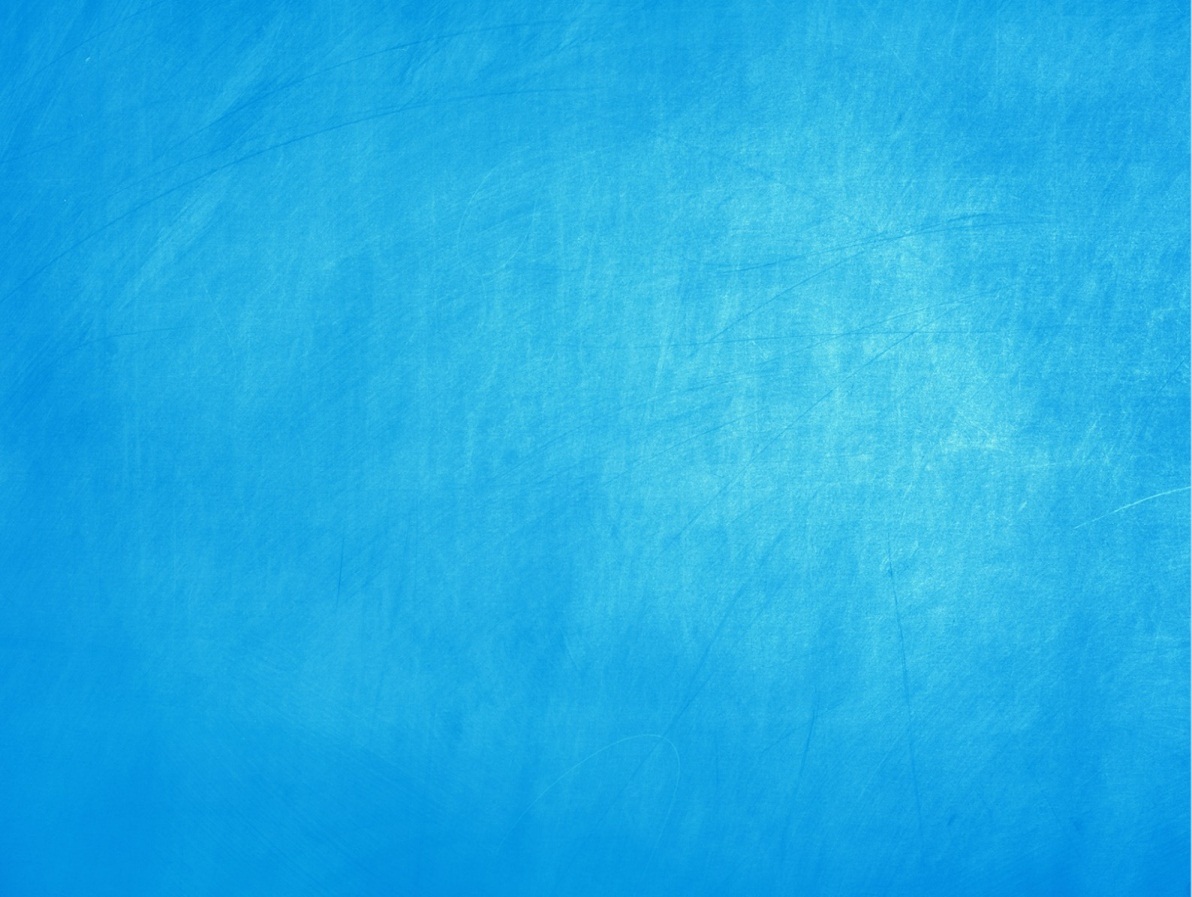 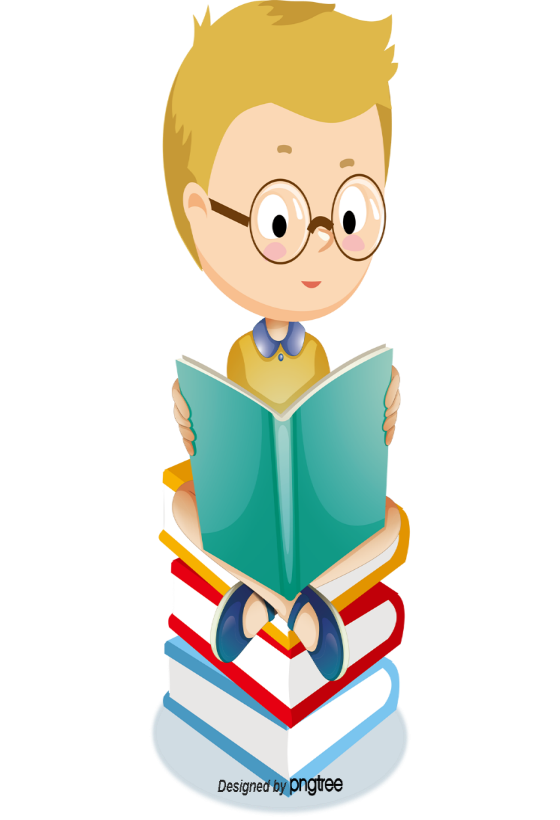 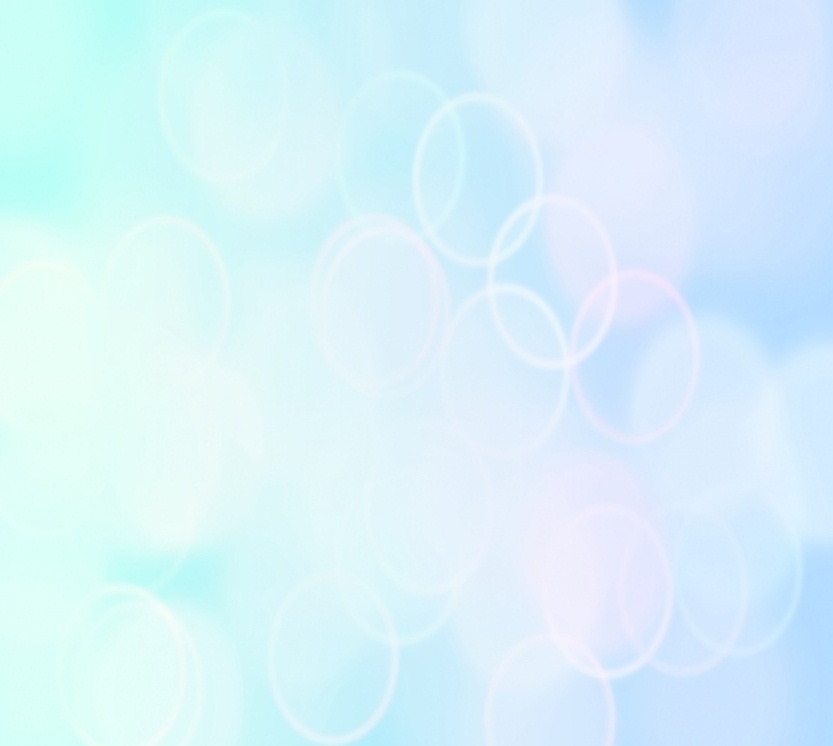 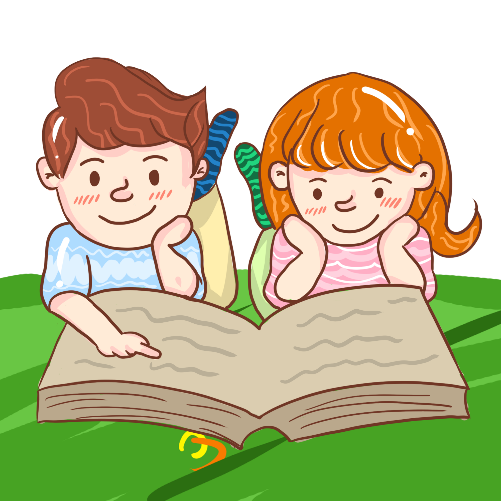 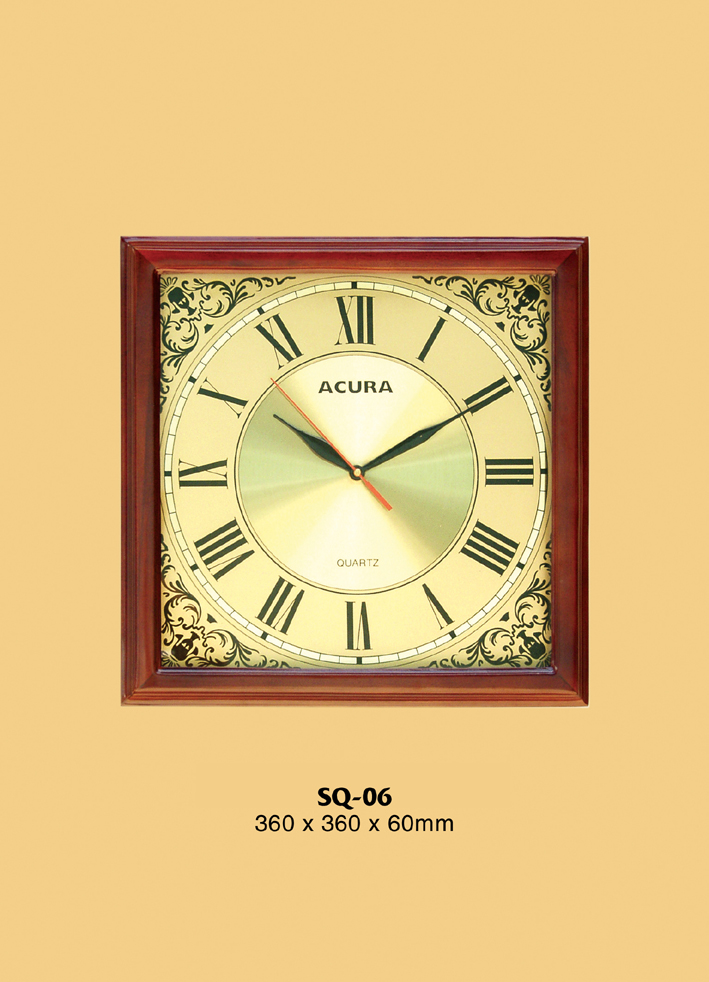 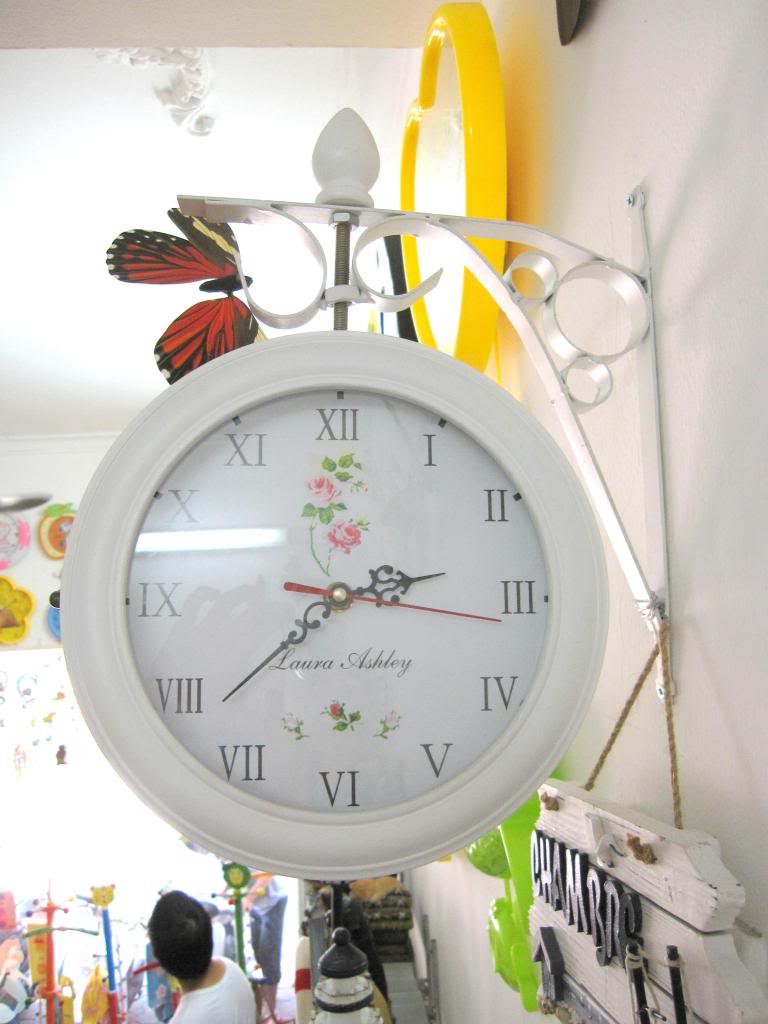 Đồng hồ 2
Đồng hồ 1
Hãy đọc các số ghi trên mặt đồng hồ. Cho biết đồng hồ chỉ mấy giờ.
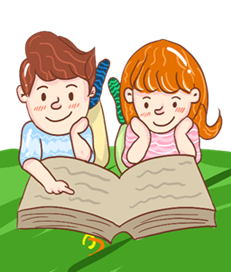 HOẠT ĐỘNG HÌNH THÀNH KIẾN THỨC
3. Số La Mã
* Cách ghi số La Mã:



- Viết       tương ứng   4 ;
 Viết        tương ứng 9
 Viết       tương ứng 11
 Giá trị số La Mã là tổng các thành phần của nó
   Ví dụ :
HOẠT ĐỘNG HÌNH THÀNH KIẾN THỨC
-  Các số La Mã từ 1 đến 10 là: 
  I        II        III       IV      V       VI       VII      VIII       IX       X
  1      2         3         4       5       6         7          8        9       10
- Các số la mã từ 11 đến 20 là
X
I        II        III       IV      V       VI       VII        VIII       IX         X
  1    2         3         4        5        6          7           8          9         0
X
X
X
X
X
X
X
X
X
1
1
1
1
1
1
1
2
1
1
1
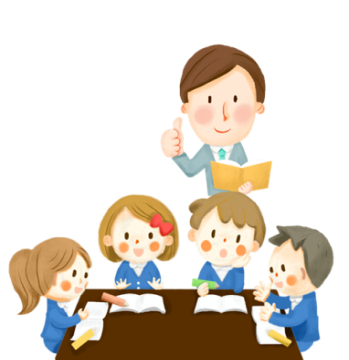 Bài 4. (Sgk /tr 13) 
 Đọc các số La Mã sau:                                                .
 Viết các số sau bằng số La Mã: 6, 14, 18, 19, 22, 26, 30.
HOẠT ĐỘNG HÌNH THÀNH KIẾN THỨC
III. So sánh các số tự nhiên
HĐ 4: So sánh 
 9 998 và 10 000
 524 697 và 524 687
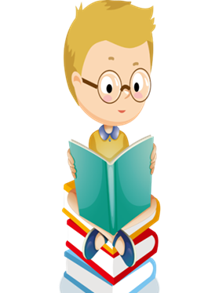 9 998 < 10 000 ;                   524 697 > 524 687
*Tổng quát: 
- Trong hai số tự nhiên có số chữ số khác nhau: Số nào có nhiều chữ số hơn thì lớn hơn, số nào có ít chữ số hơn thì nhỏ hơn.
- So sánh hai số tự nhiên có số chữ số bằng nhau ta lần lượt so sánh các chữ số trên cùng một hàng (tính từ trái sang phải) đến khi xuất hiện cặp chữ số đầu tiên khác nhau. Chữ số nào lớn hơn thì số tự nhiên chứa chữ số đó lớn hơn.
*Lưu ý: Với số tự nhiên a cho trước:
- Nếu a nhỏ hơn b ta viết            hay  
Nếu          và           thì  
Nếu            thì              hoặc
Nếu            thì             hoặc
HOẠT ĐỘNG HÌNH THÀNH KIẾN THỨC
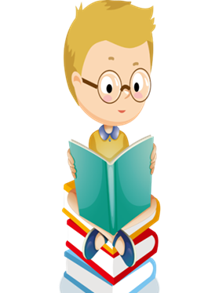 HOẠT ĐỘNG HÌNH THÀNH KIẾN THỨC
Luyện tập 6. So sánh
35 216 098 và    8 935 789

b)  69 098 327 và  69 098 357
HOẠT ĐỘNG LUYỆN TẬP
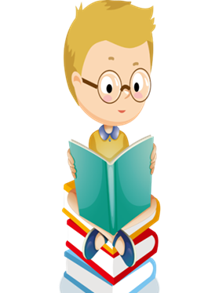 Dạng 2 : So sánh số tự nhiên.
Bài 5 (SGK trang 13)
Viết các số sau theo thứ tự tăng dần: 12 059 369; 9 909 820; 
        12 058 967; 12 059 305.
Viết các số sau theo thứ tự giảm dần: 50 413 000; 39 502 403; 50 412 999; 39 502 413.
Hướng dẫn:
Lưu ý khi so sánh hai số tự nhiên có cùng số chữ số: So sánh các cặp chữ số lần lượt từ trái sang phải.
Viết các số sau theo thứ tự tăng dần: 9 909 820; 12 058 97; 12 059 305; 12 059 369.
Viết các số sau theo thứ tự giảm dần: 50 413 000; 50 412 999; 
       39 502 413; 39 502 412.
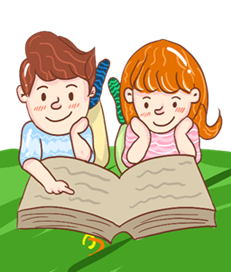 HOẠT ĐỘNG LUYỆN TẬP
Dạng 3: Tập hợp số tự nhiên. Tìm số tự nhiên thỏa mãn điều kiện cho trước.
Bài 6. (Sgk/ tr 13) Viết tập hợp số tự nhiên x thỏa mãn mỗi điều kiện sau:
a)          ;   
                  ;
c)                       .
Đáp án
a)                                                     .
                                                                 .
                                                                 .
HOẠT ĐỘNGLUYỆN TẬP
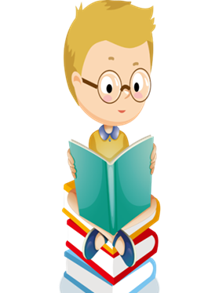 Bài 7 (Sgk/ Tr 13) Tìm chữ số thích hợp ở dấu * sao cho:
                               ;
                                .
Tìm chữ số thích hợp ở dấu * sao cho:
Giải:
Hướng dẫn:
a) Em hãy tìm số tự nhiên lớn hơn 3 369 và nhỏ hơn 3 389?
b) Em hãy tìm số tự nhiên lớn hơn 2 020 và nhỏ hơn 2 040
Vậy
Vậy
HOẠT ĐỘNG VẬN DỤNG
« CÓ THỂ EM CHƯA BIẾT »
“ Số La Mã hay chữ số La Mã là một hệ thống chữ số có nguồn gốc từ Roma cổ đại, dựa theo chữ số Etruria. Hệ thống chữ số La Mã dùng trong thời cổ đại đã được người ta chỉnh sửa sơ vào thời Trung Cổ để biến nó thành dạng mà chúng ta sử dụng ngày nay. Hệ thống này dựa trên một số ký tự nhất định được coi là chữ số sau khi được gán giá trị.”
“ Số La Mã được sử dụng phổ biến ngày nay trong những bản kê được đánh số (ở dạng sườn bài), mặt đồng hồ, những trang nằm trước phần chính của một quyển sách, tam nốt hợp âm trong âm nhạc phân tích, việc đánh số ngày xuất bản của phim, những lãnh đạo chính trị tiếp nối nhau, hoặc trẻ em trùng tên, và việc đánh số cho một số hoạt động nào đó, như là Thế vận hội Olympic và giải Super Bowl.”
HƯỚNG DẪN TỰ HỌC Ở NHÀ
- Làm bài 3 SGK trang 13.
- Làm bài tập bổ sung.
- Đọc trước bài 3: Phép cộng, phép trừ các số tự nhiên.
Bài tập bổ sung :
Bài 1 :
a) Viết số tự nhiên nhỏ nhất có ba chữ số.
b) Viết số tự nhiên nhỏ nhất có ba chữ số khác nhau.
c) Viết số tự nhiên lớn nhất có bốn chữ số.
d) Viết số tự nhiên lớn nhất có bốn chữ số khác nhau.
Bài 2 : Dùng 2 que diêm, xếp được số La Mã nào nhỏ hơn 30 ?